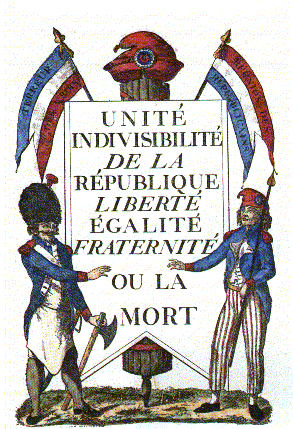 Liberté 
	Égalité 
		Fraternité
Η ΓΑΛΛΙΚΗ ΕΠΑΝΑΣΤΑΣΗ  1789-1815
Ο Βασιλιάς
Το Παλαιό Καθεστώς στην Γαλλία
Ο Κλήρος
1η Τάξη
Οι Ευγενείς
2η Τάξη
Οι αγρότες, οι εργάτες και οι αστοί
3η Τάξη
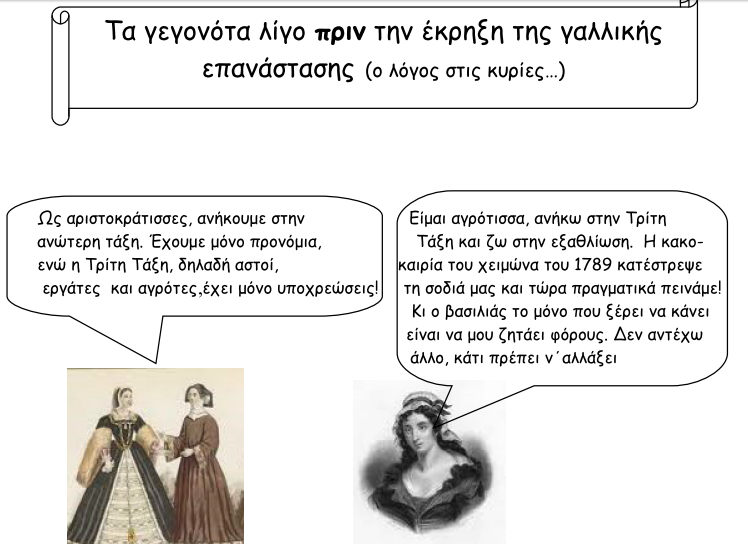 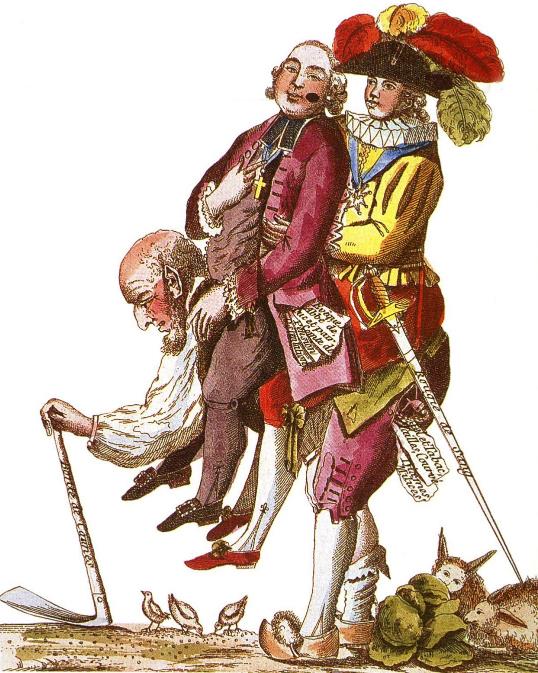 Κλήρος, 1η τάξη
Ευγενείς, 2η τάξη
Αγρότης, 3η τάξη (περιλαμβάνονται και εργάτες και αστοί
Ποιος είναι ποιος στην διπλανή εικόνα που απεικονίζει την κοινωνική κατάσταση στο Παλαιό Καθεστώς;
Ας συμπληρώσουμε τώρα την κοινωνική πυραμίδα της Γαλλίας κατά τον 18ο αι.
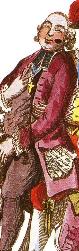 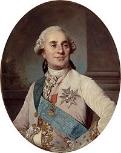 Βασιλιάς 
(Λουδοβίκος)
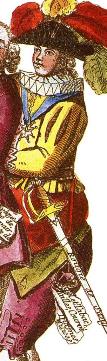 Κλήρος, 1η Τάξη
Ευγενείς, 2η Τάξη
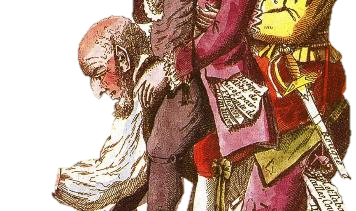 Αγρότες, Εργάτες και 
Αστοί, 3η Τάξη
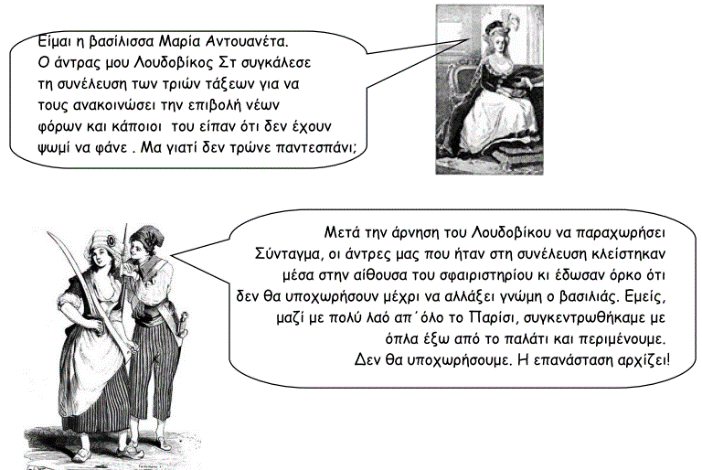 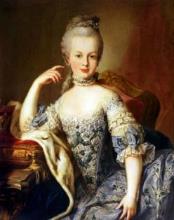 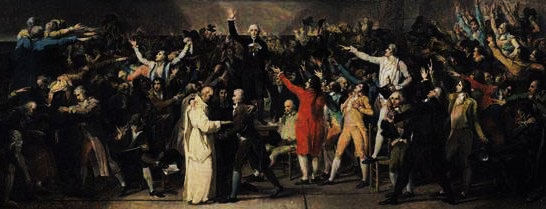 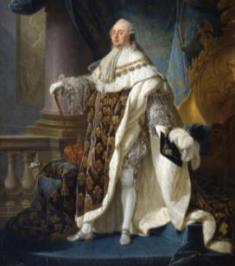 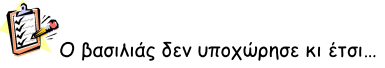 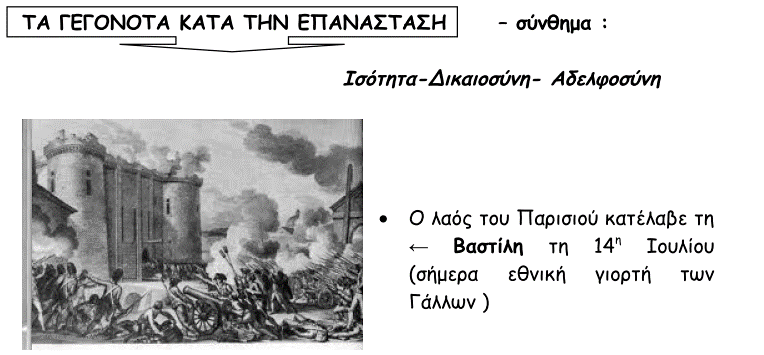 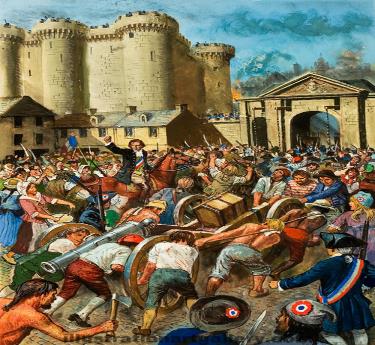 1789
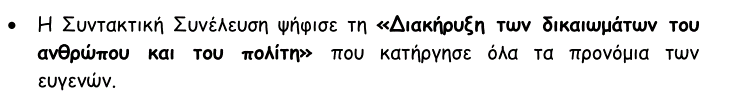 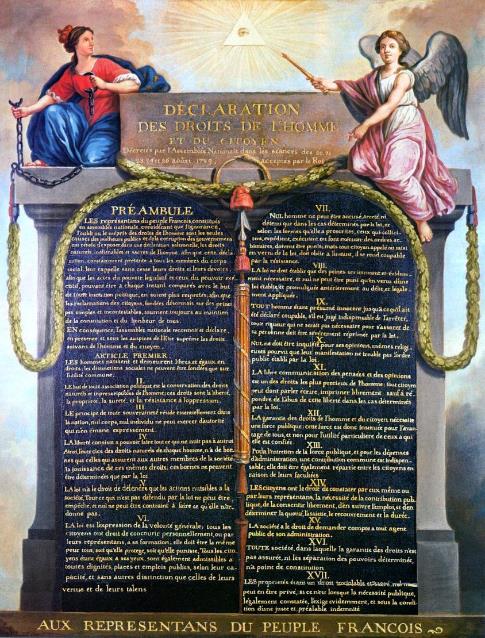 Αύγουστος 1789
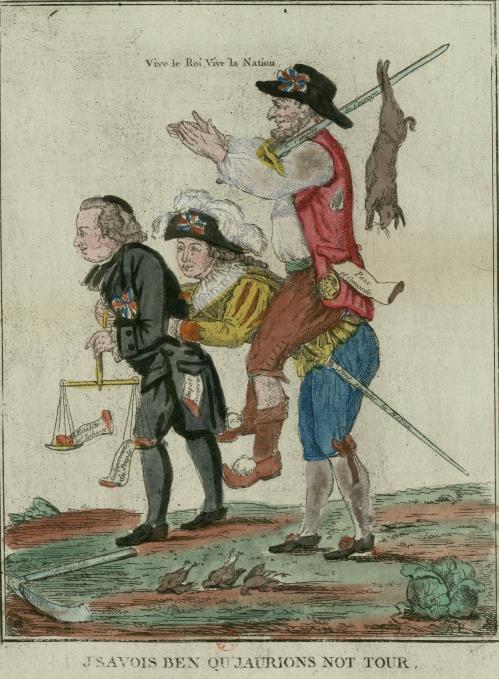 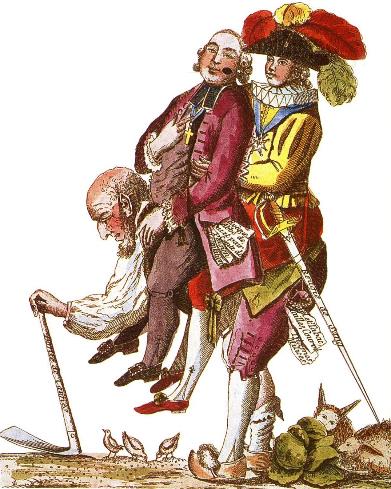 Ποιες είναι οι διαφορές 
στις δύο εικόνες;
Ας μην ξεχνάμε ότι η αριστερά εικόνα δημοσιεύτηκε μετά τις πρώτες νίκες των επαναστατών και την υποχώρηση του βασιλιά στα αιτήματά τους.
Χρονογραμμή των πρώτων χρόνων της Επανάστασης
1789, (Ιούλιος 14)
Κατάληψη της Βαστίλης
Διακήρυξη των Δικαιωμάτων του Ανθρώπου και του Πολίτη
1789 (Αύγουστος)
Α΄ Σύνταγμα, 
Συνταγματική Μοναρχία
1791
Μάλλον το παράκανα με τις εκτελέσεις. Θα το χάσω κι εγώ το κεφαλάκι μου
Β΄ Σύνταγμα, 
Αβασίλευτη Δημοκρατία
1792
Εκτέλεση βασιλέων, Τρομοκρατία-Ροβεσπιέρ
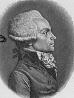 1793
1794
Εκτέλεση Ροβεσπιέρ
Γ΄ Σύνταγμα,
Διευθυντήριο
1795
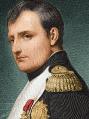 1799
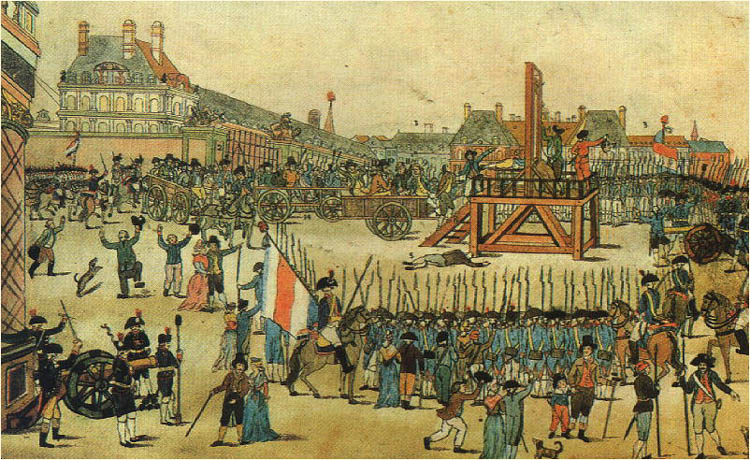 Η εκτέλεση του Ροβεσπιέρου, ο οποίος ήταν υπεύθυνος για τις εκτελέσεις περίπου 40.00 Γάλλων πριν από αυτόν.
Ας προσπαθήσουμε να περιγράψουμε την εικόνα.
ΓΑΛΛΙΚΗ ΕΠΑΝΑΣΤΑΣΗΗ ΠΕΡΙΟΔΟΣ του ΝΑΠΟΛΕΟΝΤΑ1799-1815
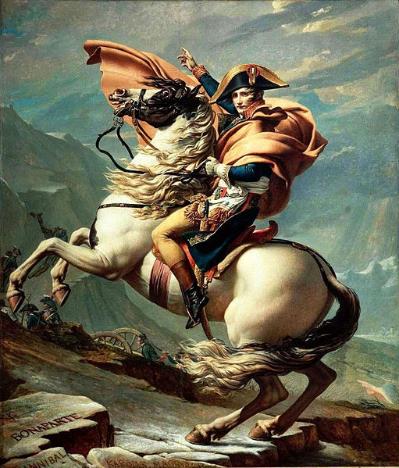 Μετά την εκτέλεση του Ροβεσπιέρου την εξουσία αναλαμβάνουν πιο μετριοπαθείς δυνάμεις και Ψηφίζεται νέο Σύνταγμα (1795)
Την εκτελεστική εξουσία αναλαμβάνει το πενταμελές Διευθυντήριο
Τελικά όμως το 1799 το Διευθυντήριο παραδίδει την εξουσία στον δημοφιλή στον λαό και τον στρατό νεαρό στρατηγό Ναπολέοντα Βοναπάρτη
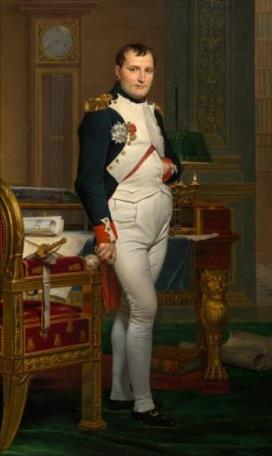 Είμαι ο Ναπολών Βοναπάρτης, αλλιώς  Μέγας Ναπολέων, γιατί  αναδιοργάνωσα την Γαλλία και κατέκτησα με τον στρατό μου σχεδόν ολόκληρη την Ευρώπη.
Σειρά μεταρρυθμίσεων
Εσωτερική πολιτική
Ναπολεόντειος κώδικας 1804
Στόχος ένα κράτος πιο λειτουργικό και αποτελεσματικό
Ναπολέων
Πόλεμοι εναντίον απολυταρχικών χωρών της Ευρώπης
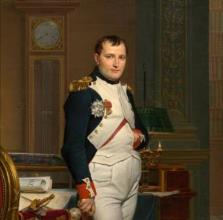 Εξωτερική πολιτική
Κατάκτηση μεγάλου μέρους της Κεντρικής και Νότιας Ευρώπης
Μέγα λάθος η επέμβαση στην Ρωσία 1812
Κύριος αντίπαλος 
η Αγγλία
Αποκλεισμός 1806
Στόχος η επικράτηση της Γαλλίας ή φιλογαλλικών   κυβερνήσεων σε όλη την Ευρώπη
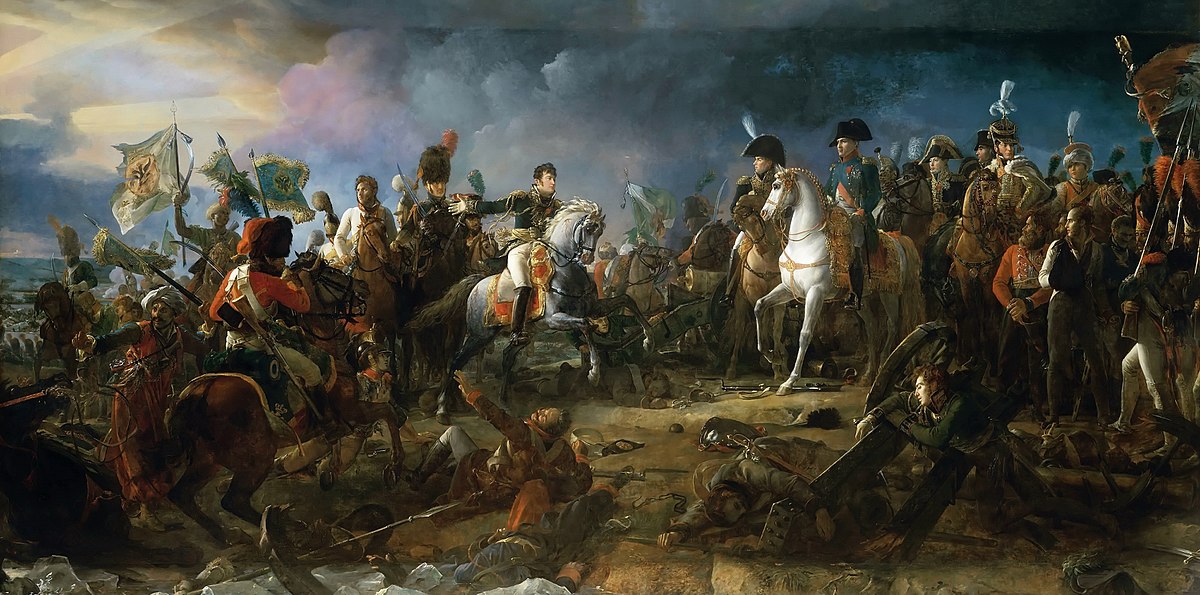 Αποτελέσματα των Ναπολεόντειων Πολέμων
Οικονομικές ευκαιρίες για τους Έλληνες πλοιοκτήτες και ναυτικούς με το σπάσιμο του θαλάσσιου αποκλεισμού των γαλλικών λιμανιών
Ανάπτυξη του εθνικισμού στα αντίπαλα της Γαλλίας κράτη
Ακόμη μεγαλύτερη διάδοση των ιδεών του Διαφωτισμού και της Γαλλικής Επανάσταση
Ας σχηματίσουμε τώρα μια χρονογραμμή των σημαντικότερων γεγονότων της εποχής του Ναπολέοντα
1799
Άνοδος του Ναπολέοντα στην εξουσία
Συνεχίστε εσείς….
Ποια είναι η μόνη χώρα που αντιστεκόταν στους Γάλλους το 1810;
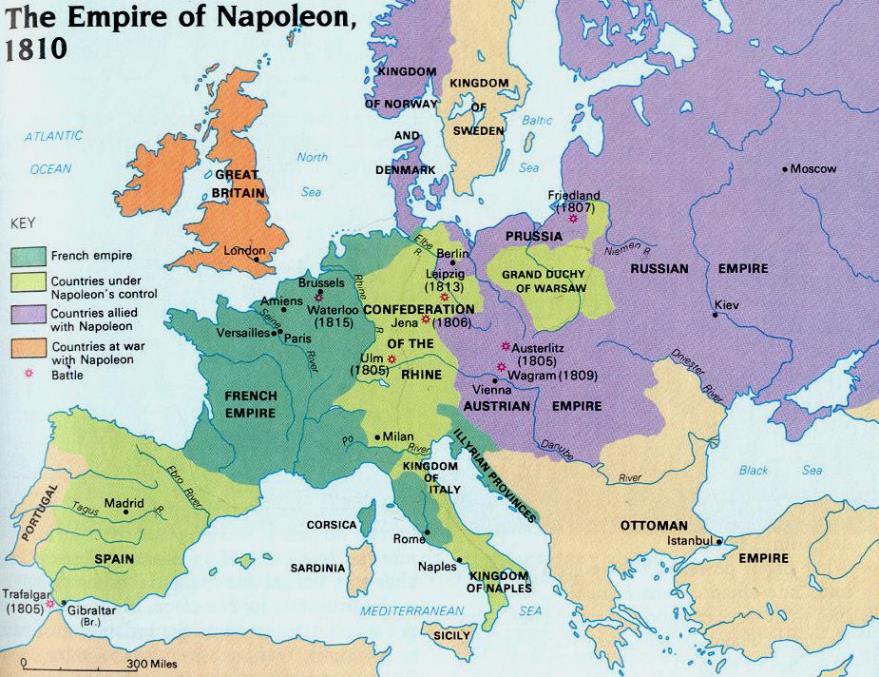 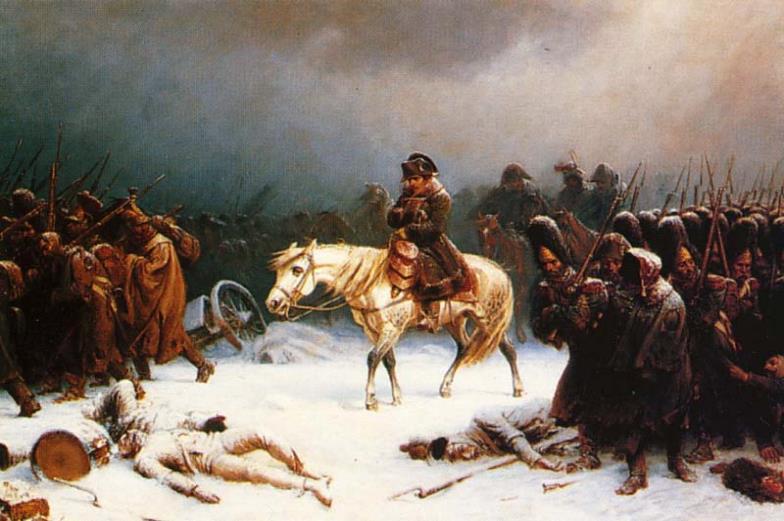 Στην νίκη αξίζουμε σαμπάνια. Στην ήττα την χρειαζόμαστε
Ποιο ήταν το ολέθριο λάθος του Ναπολέοντα;
Άρα από πού αποχωρεί εδώ; 
Μήπως καταλαβαίνετε την σημασία των λόγων του;
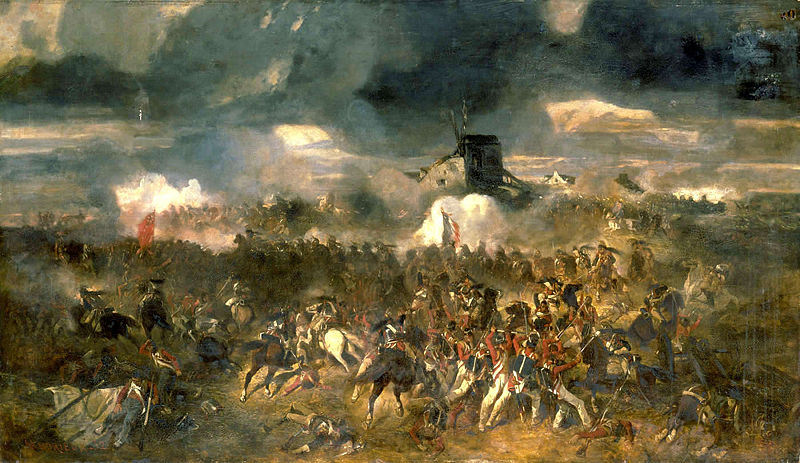 Η μάχη του Βατερλώ 1815
ΤΟ ΣΥΝΕΔΡΙΟ ΤΗΣ ΒΙΕΝΝΗΣ (1814-1815)
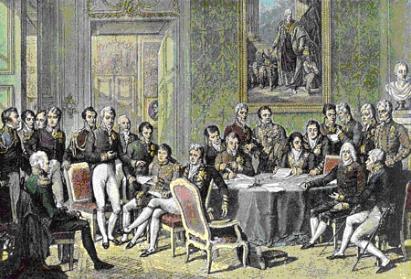 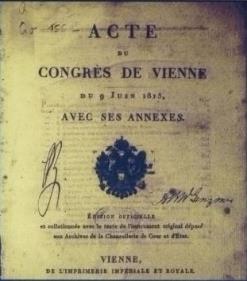 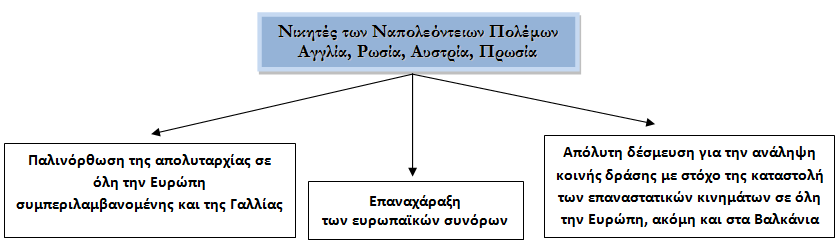 Η ΙΔΡΥΣΗ ΤΗΣ ΙΕΡΑΣ ΣΥΜΜΑΧΙΑΣ 1815
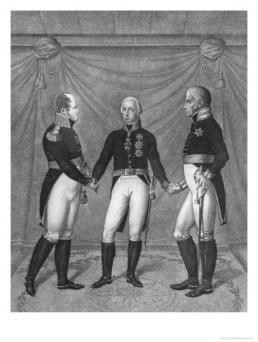 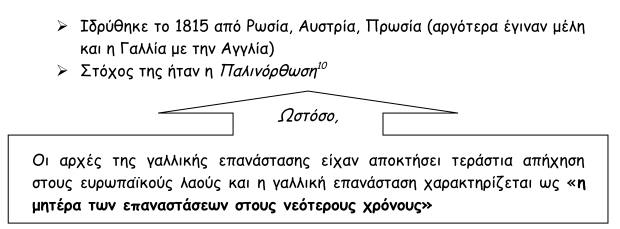 = αποκατάσταση της Απολυταρχίας
Η ΠΡΟΣΦΟΡΑ ΤΗΣ ΓΑΛΛΙΚΗΣ ΕΠΑΝΑΣΤΑΣΗΣ
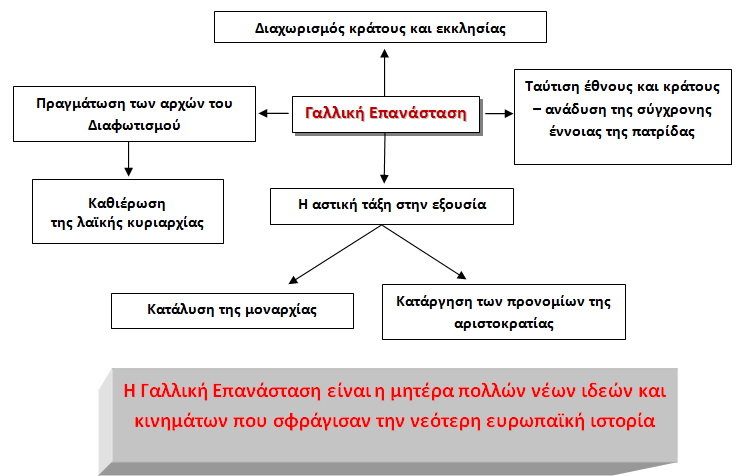 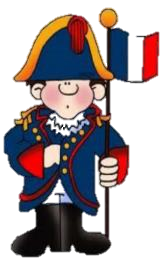